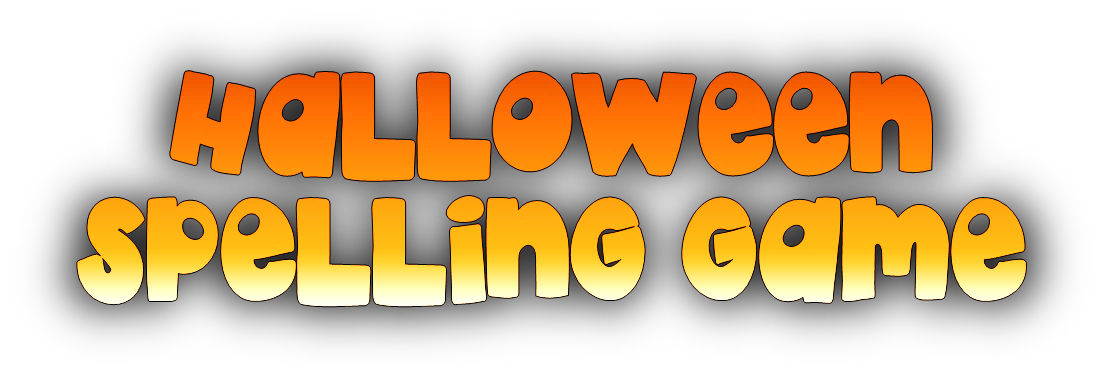 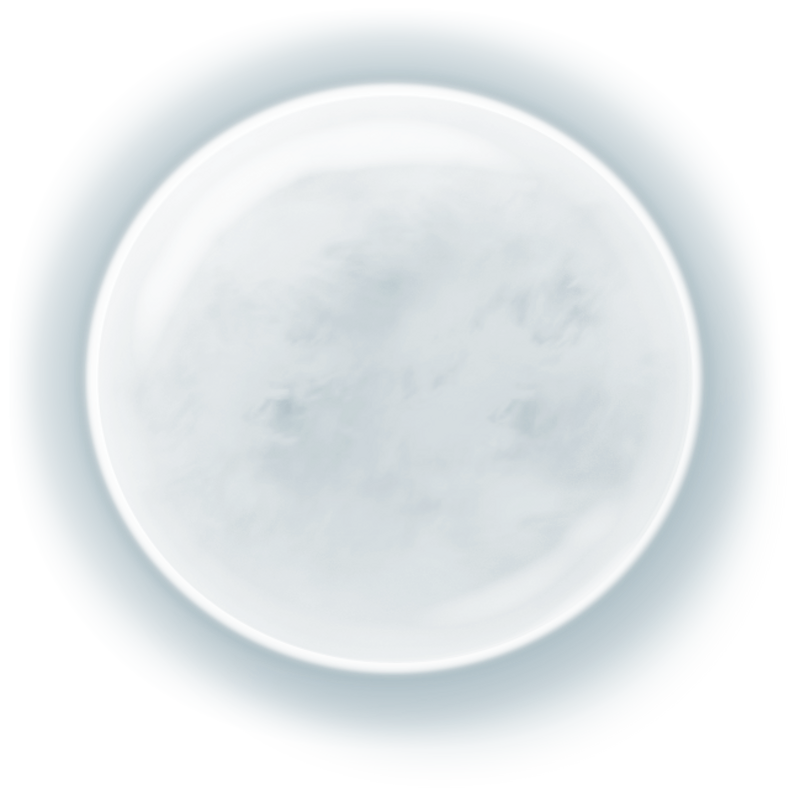 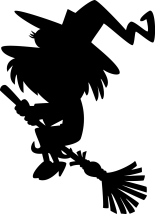 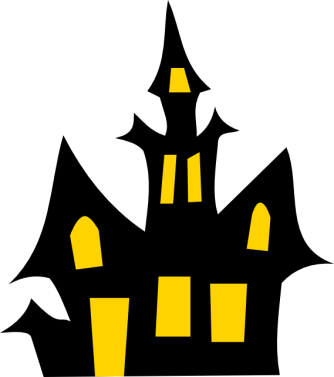 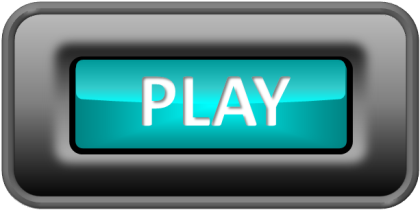 What’s this? How do you spell it?
1/10
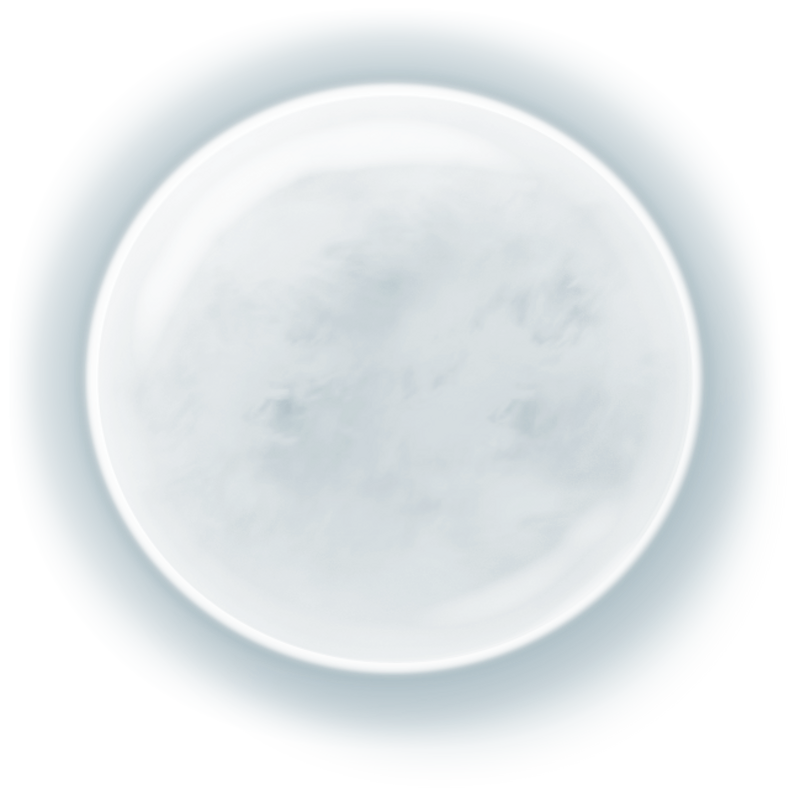 t
h
i
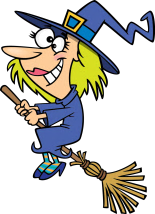 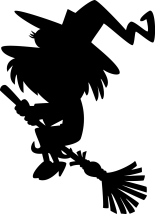 c
w
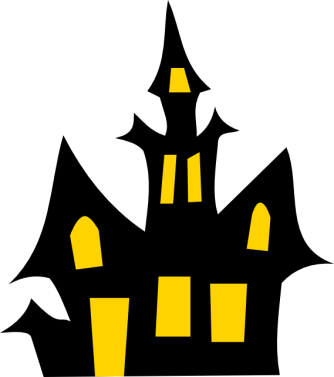 It’s a ...
NEXT
CHECK
What’s this? How do you spell it?
2/10
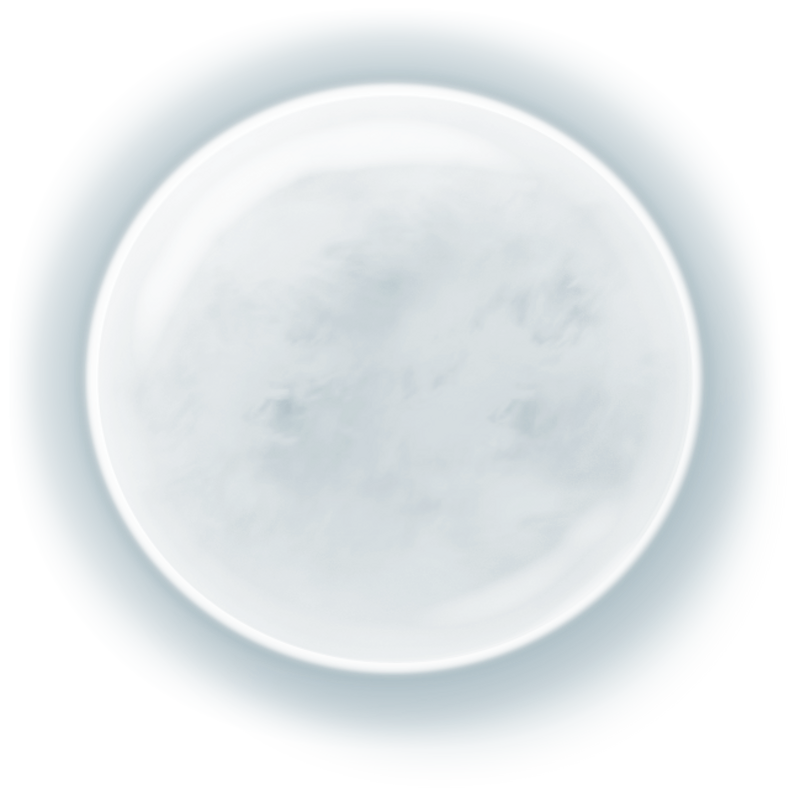 m
i
o
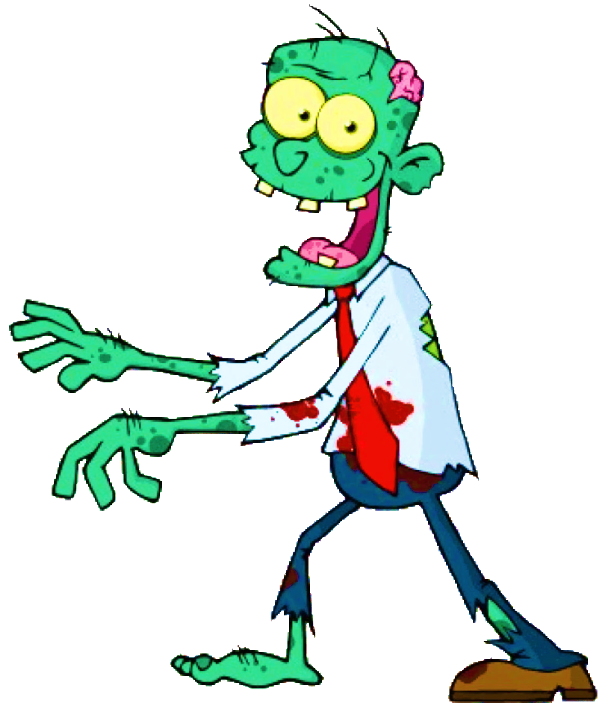 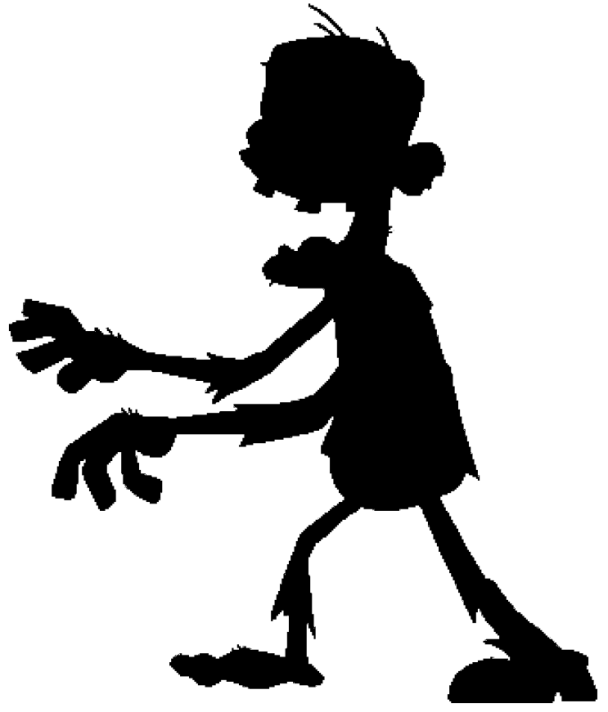 b
z
e
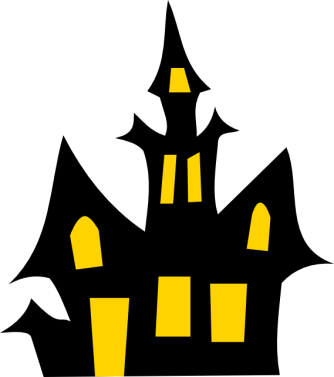 It’s a ...
NEXT
CHECK
What’s this? How do you spell it?
3/10
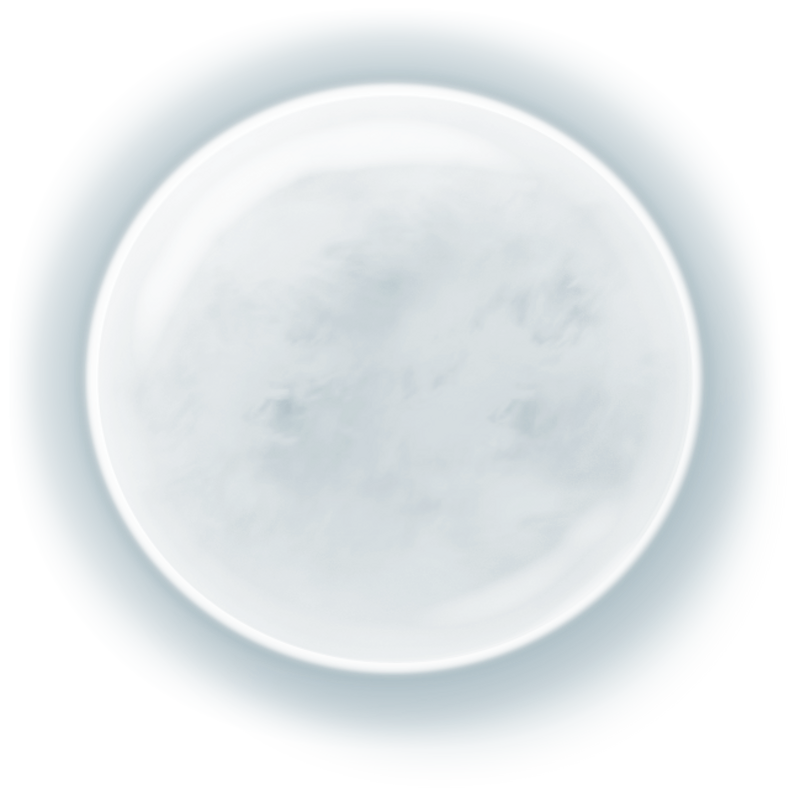 r
w
e
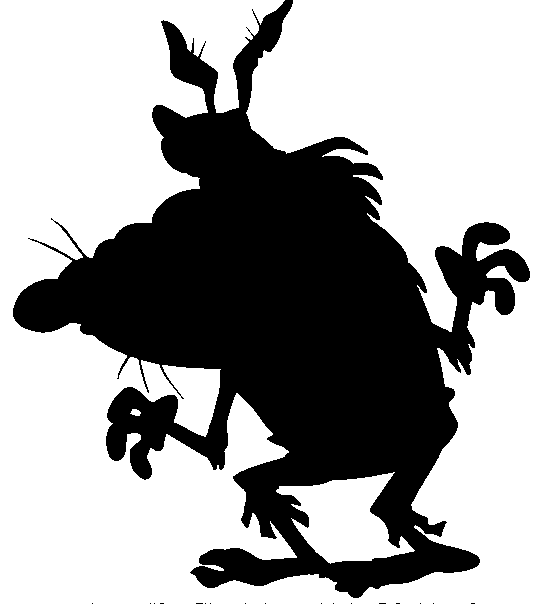 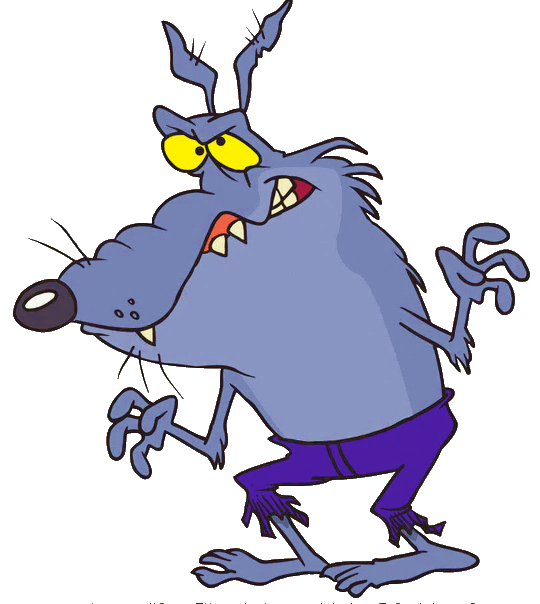 e
w
o
f
l
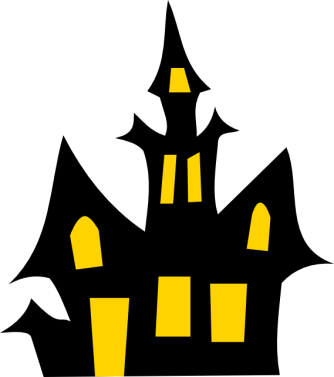 It’s a ...
NEXT
CHECK
What’s this? How do you spell it?
4/10
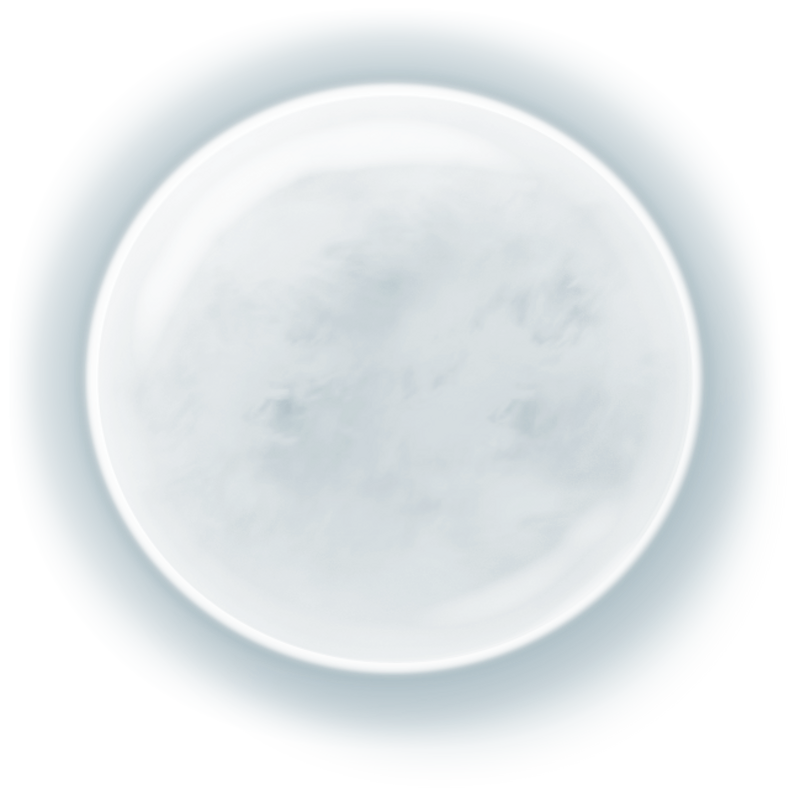 m
i
a
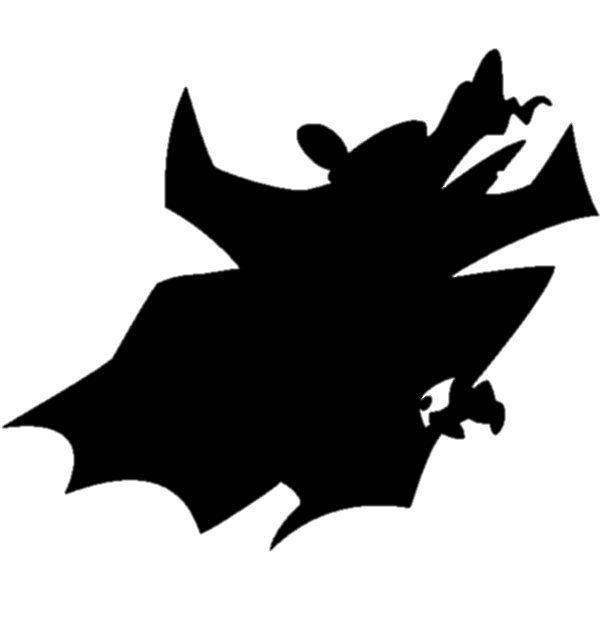 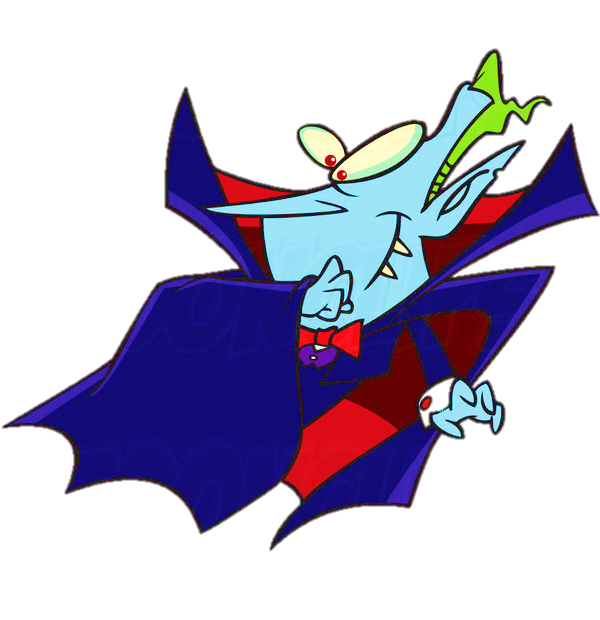 p
v
r
e
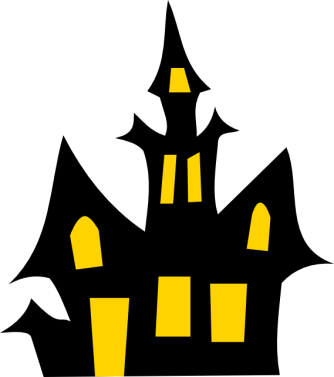 It’s a ...
NEXT
CHECK
What’s this? How do you spell it?
5/10
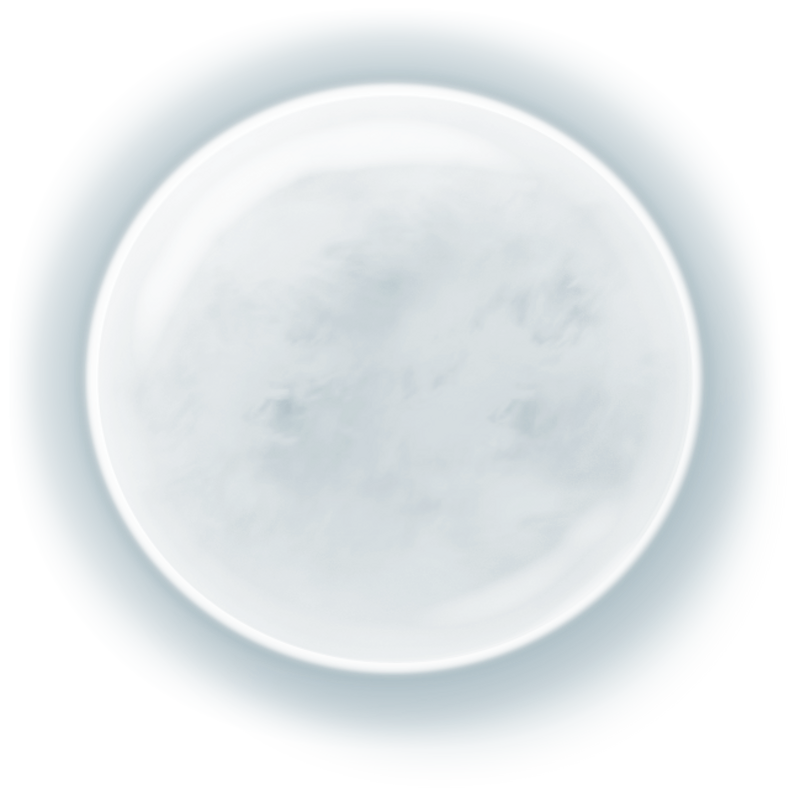 n
t
o
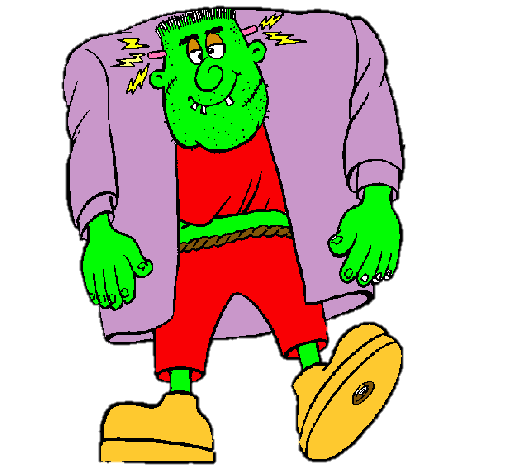 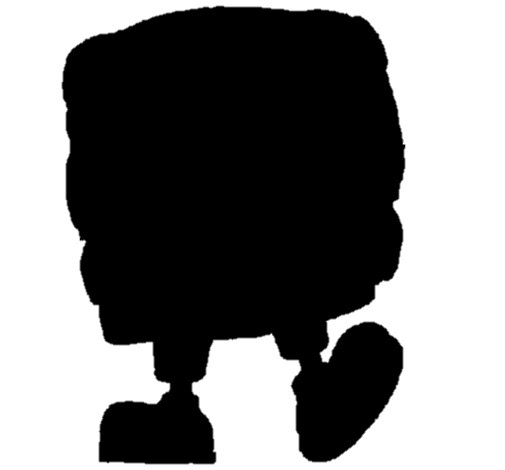 s
m
e
r
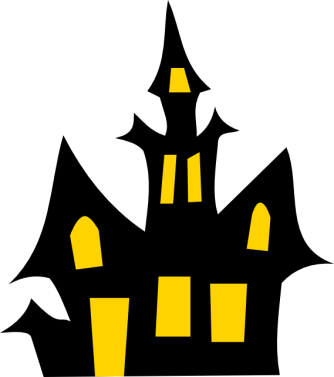 It’s a ...
NEXT
CHECK
What’s this? How do you spell it?
6/10
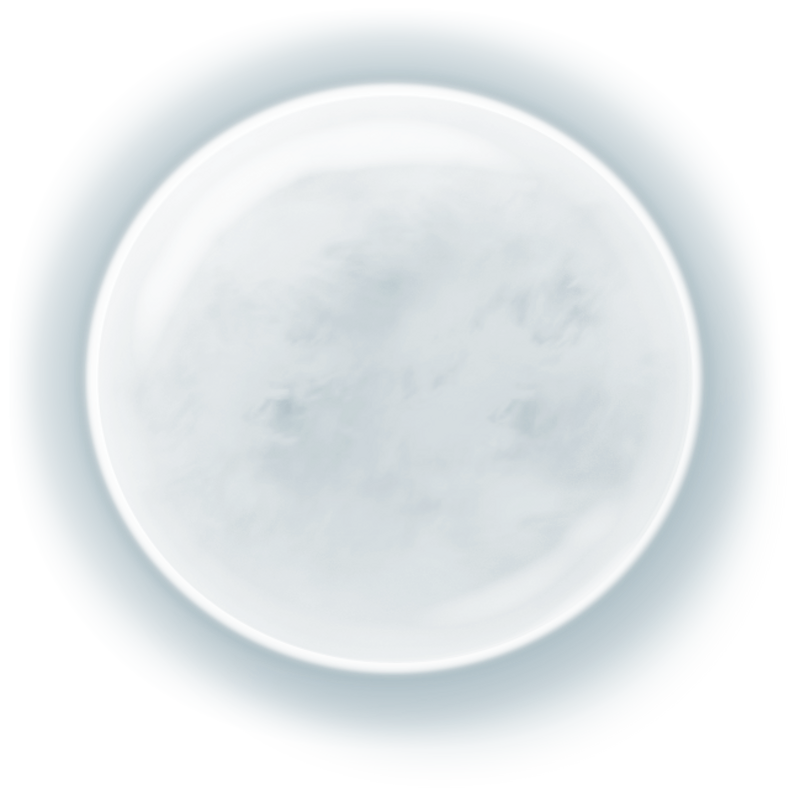 e
e
k
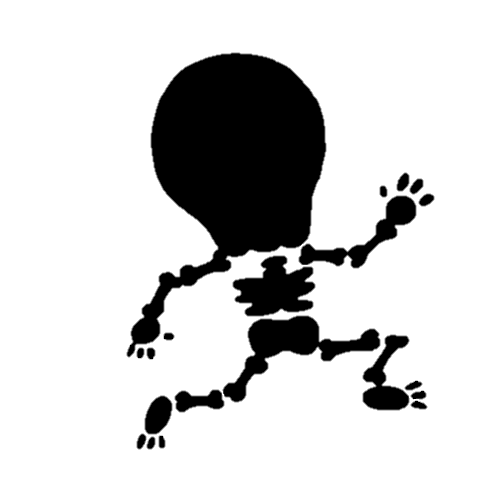 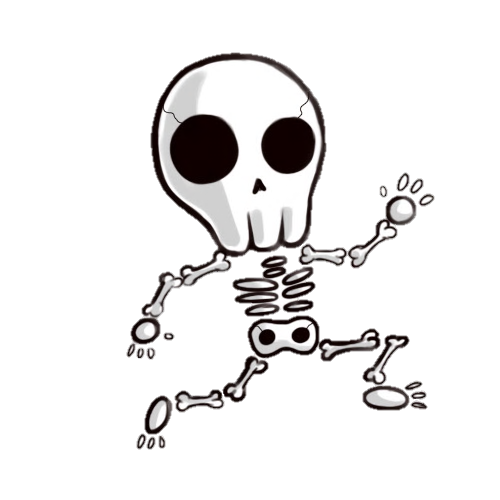 l
s
t
n
o
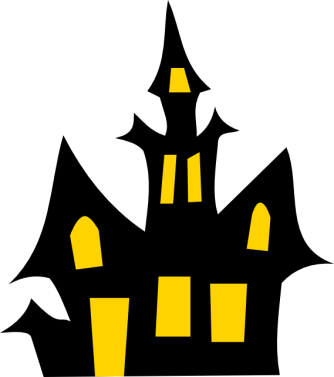 It’s a ...
NEXT
CHECK
What’s this? How do you spell it?
7/10
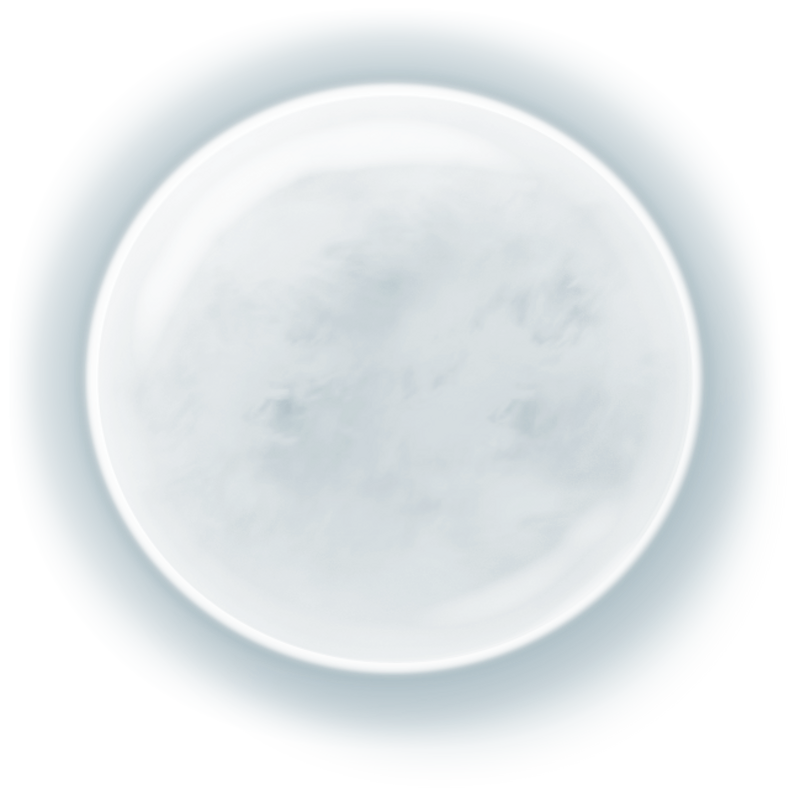 m
y
u
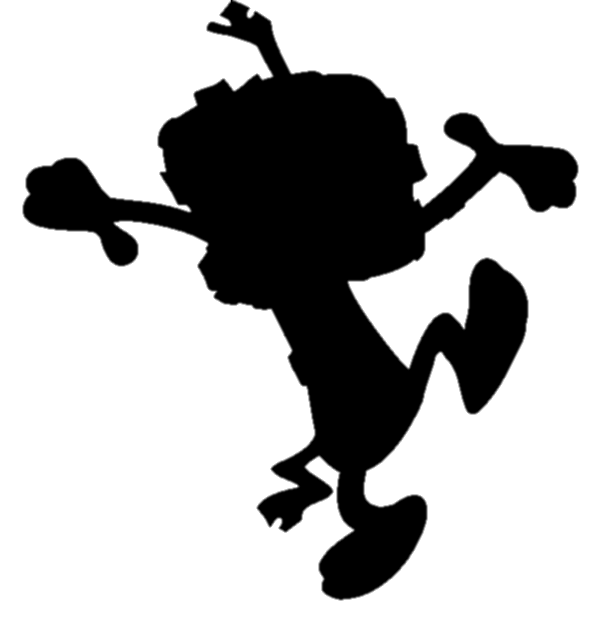 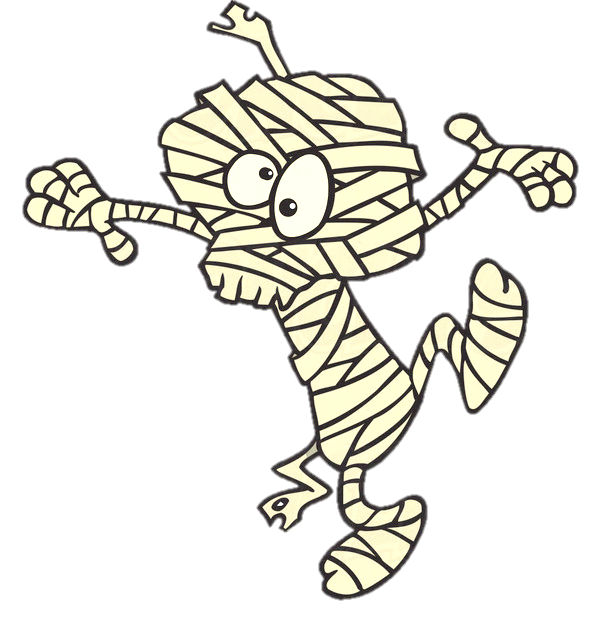 m
m
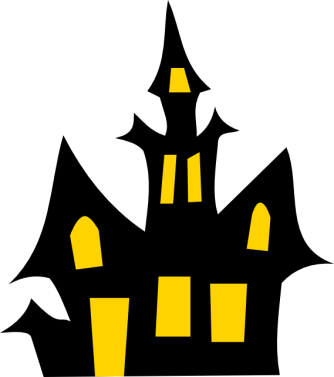 It’s a ...
NEXT
CHECK
What’s this? How do you spell it?
8/10
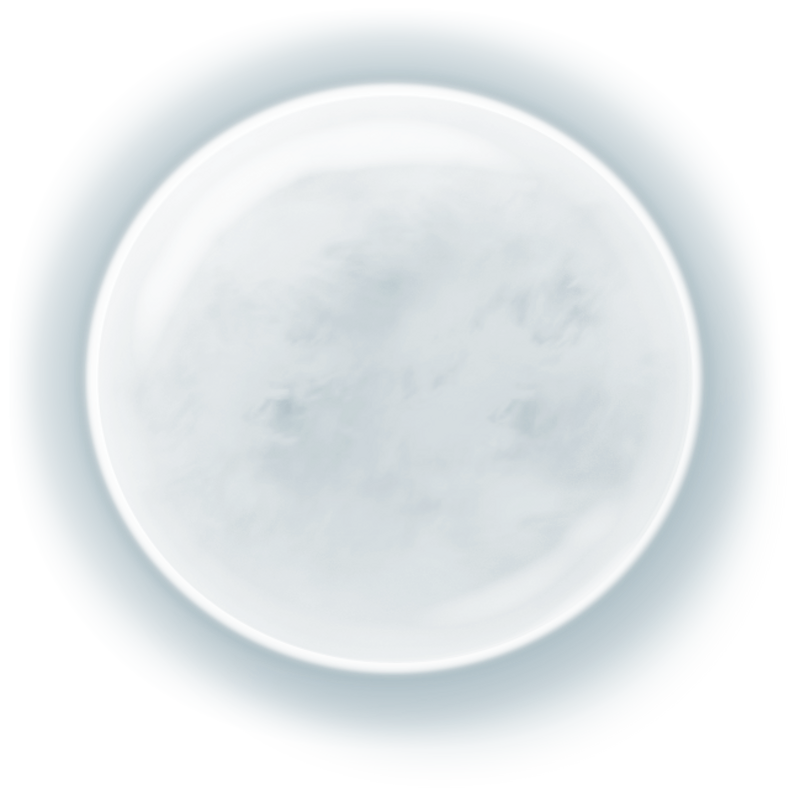 o
t
h
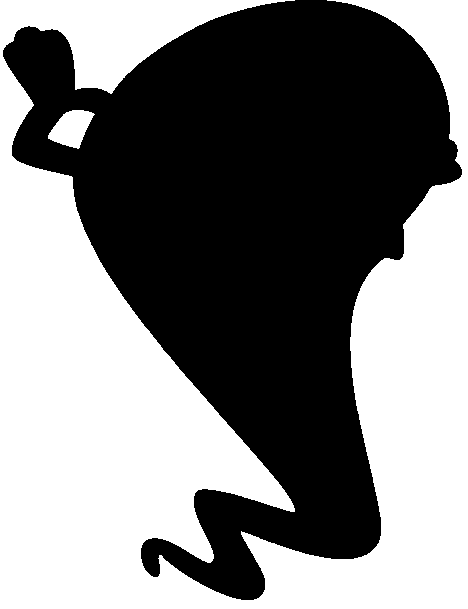 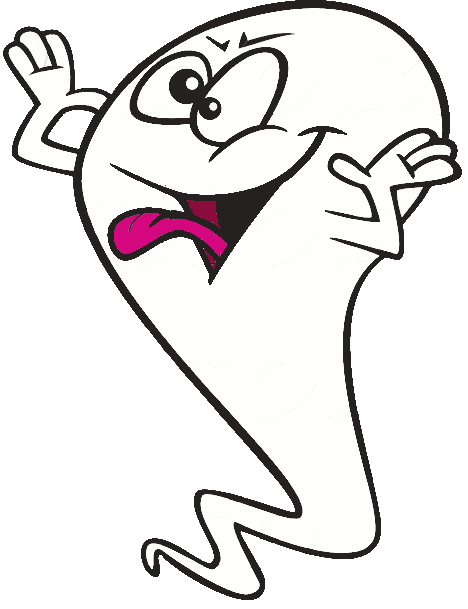 s
g
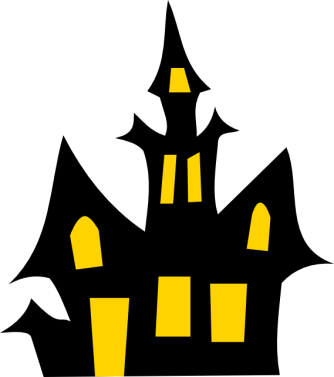 It’s a ...
NEXT
CHECK
What’s this? How do you spell it?
9/10
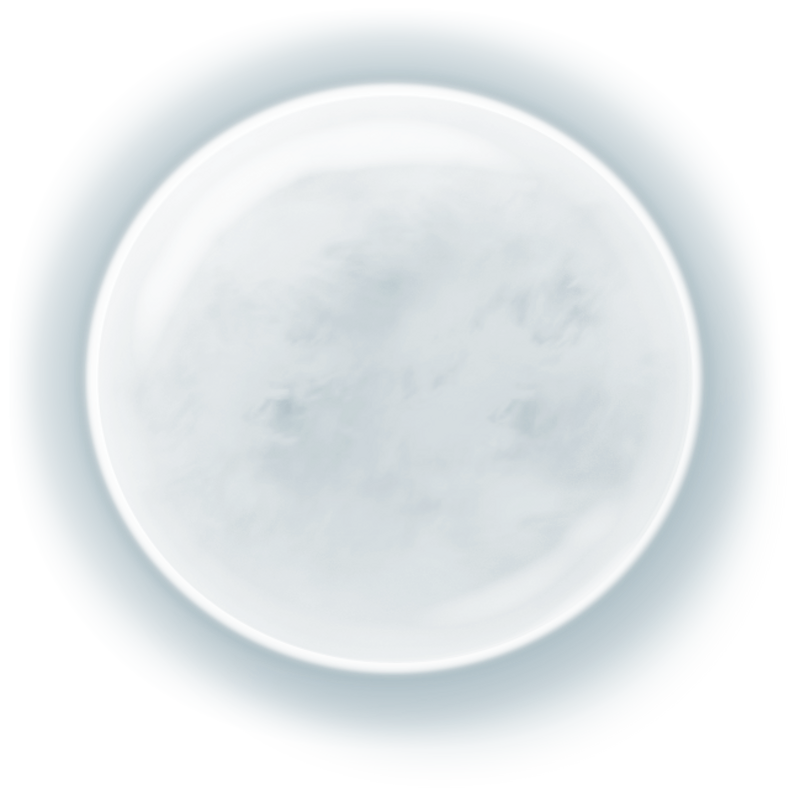 v
l
e
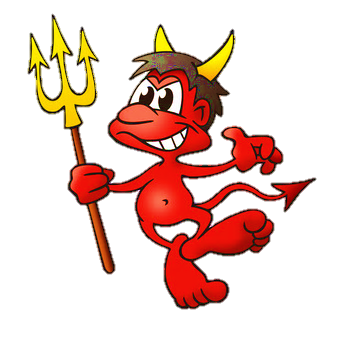 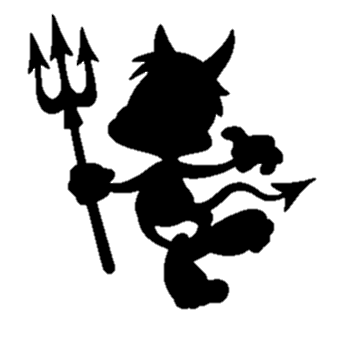 i
d
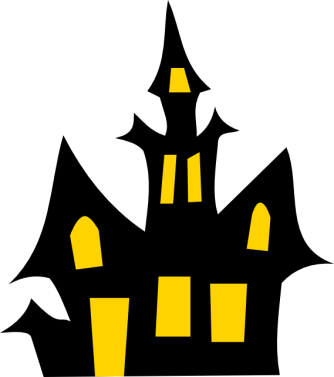 It’s a ...
NEXT
CHECK
What’s this? How do you spell it?
10/10
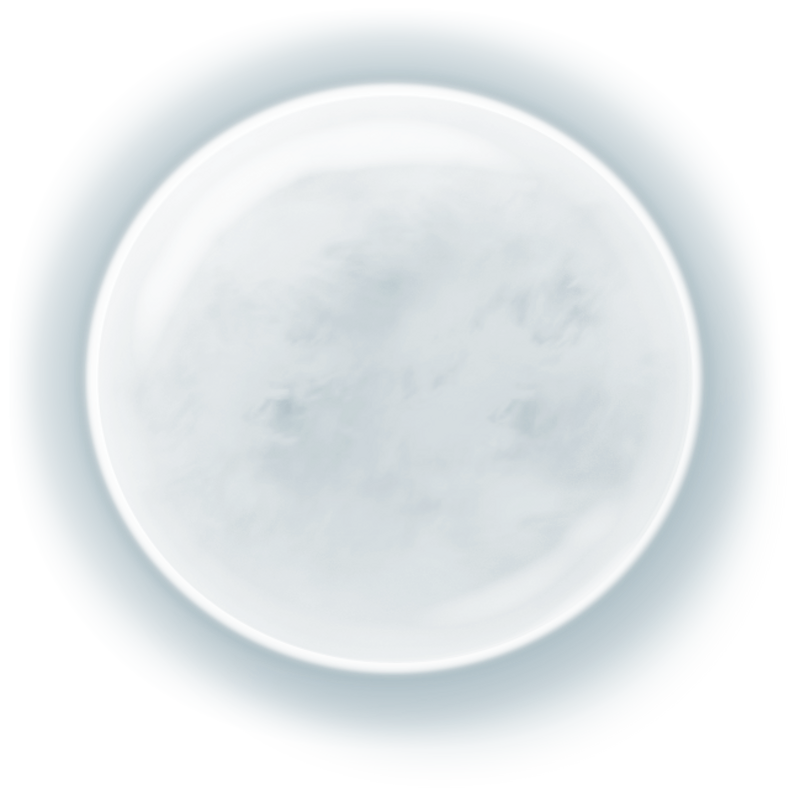 a
t
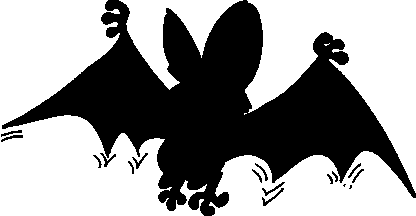 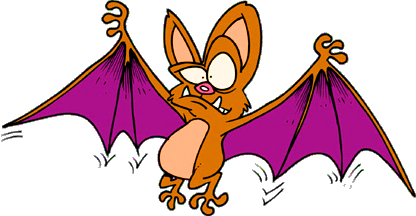 b
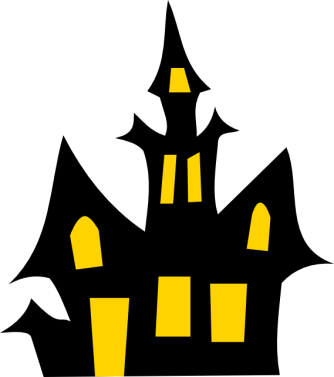 It’s a ...
CHECK
EXIT